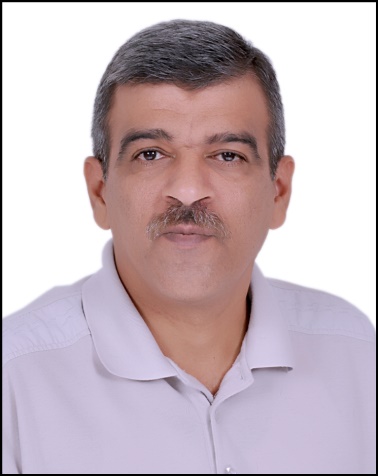 Language and Violence
Ala’ Hussein Oda
How many times will a man turn his head and
pretend that he just does not see ...
How many deaths will it take 'till we know
that too many people have died
The answer my friend is bio win' in the wind
What this shows is that in talking about violence
(the violence discourse) we are not dealing with
conceptual units of meaning that can effectively be
isolated. We should, therefore, resist the tendency to
design essentialistic definitions and rather appreciate
the diverse uses, contexts, meanings and justifications
of violence.
Culture is the assemblage of imaginings and meanings that may be consonant,
disjunctive, overlapping, contentious, continuous or discontinuous. These
assemblages may operate through a wide variety of human social groupings
and social practices. In contemporary culture these experiences of imagining
or meaning-making are intensified through the proliferation of mass media
images and information. (Lewis, 2002a: 15)
Culture is the process by which a given social group engages in
meaning-making. While the principal resource of meaning-making
is language (all symbolic systems), the collective consciousness of
the social group may be called the cultural imaginary. The imaginary
brings together the rational, creative and emotional–psychological
dimensions of individuals and communities; the aggregation of these
experiences contributes to the formation of the collective of cultural
imaginary. Like culture, the cultural imaginary is dynamic, open
and unstable.
Terrorism
In fact, there are significant disagreements over the definition and
character of this specific form of violence. George W. Bush’s own
invocation of legislative authority which declared a ‘war on terror’
referenced a specific definition which distinguishes the legitimacy
of ‘war’ against the illegitimacy of ‘terrorism’. To this end, US law
defines terrorism as ‘premeditated, politically motivated violence
against noncombatant targets by sub-national groups or clandestine
agents’ (22, USCA, 2656 [d]).
As we noted briefly above, Jacques Lacan has characterized the
interdependence of cultures and identity as a ‘double entry matrix’.
Lacan is suggesting by this concept a sense in which the subject
is an outcome of social interdependencies and interconnections.
Homi Bhabha (1987, 1994) elaborates this point, arguing that
subjectivity is itself a multiply forming and abstract entity that is
constituted through language and can never be integrated as claimed
by Enlightenment ontology.
The modern, global networked media contributes to the
revitalized east–west divide.
The literary and philosophical traditions of many cultures reveal that
the urge for revenge is an ancient, deep-rooted human need that has
only tentatively been transferred to central authority in the for111 of state sponsored
retribution.
Iraq
A History of Violence
From 1920 to 1968.
# Abu Tubar!
# The 1979 Massacre!
# The Iraqi- Iranian War!
# The 1991 War! 
# The Embargo!
# The 2003 War!
# The Sectarianism Conflict